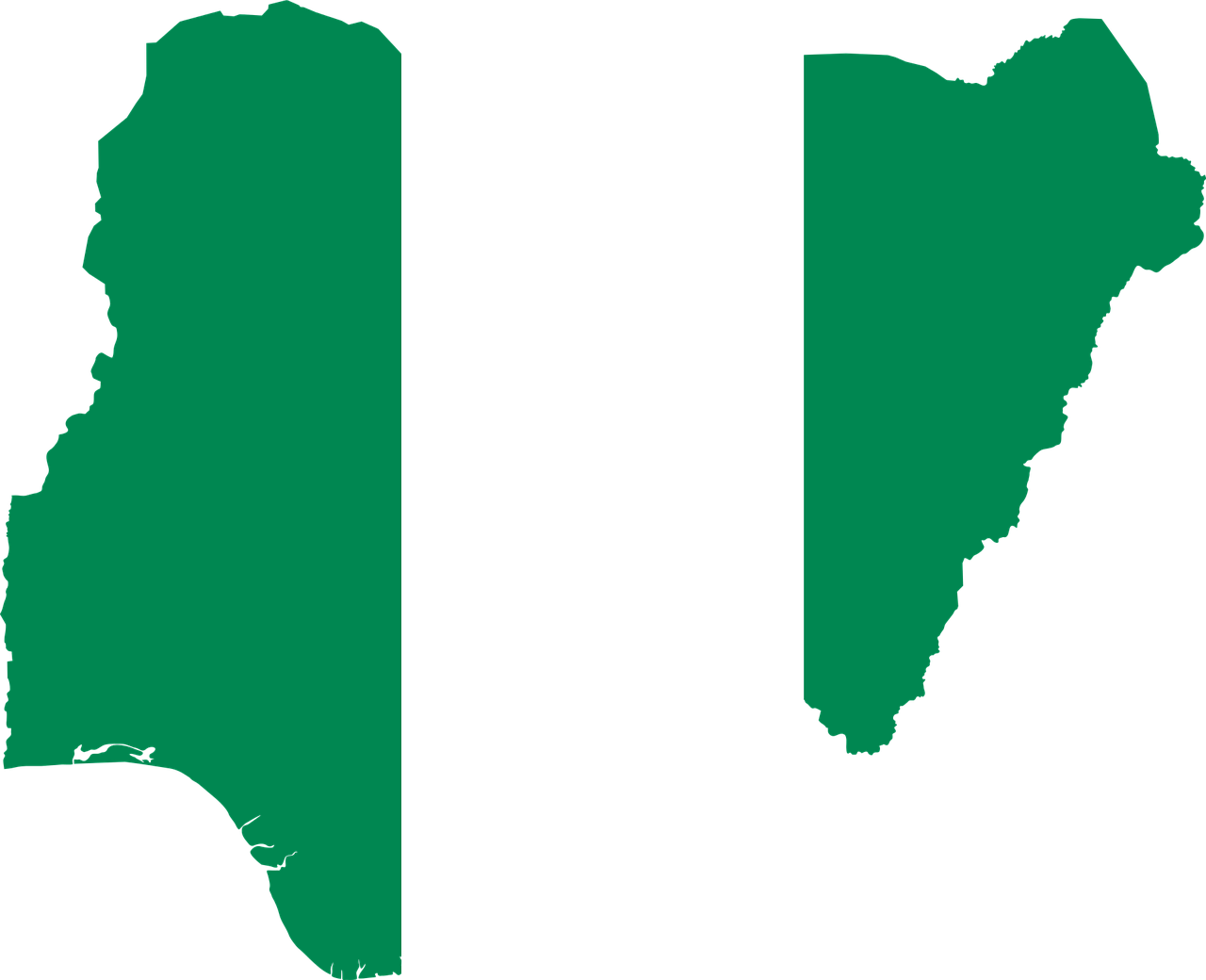 Nigeria
Intercultural Communication

Jessica Amiesimaka
Content
Introduction
Culture
SWOT
Business tips & things to know
Discussion and questions
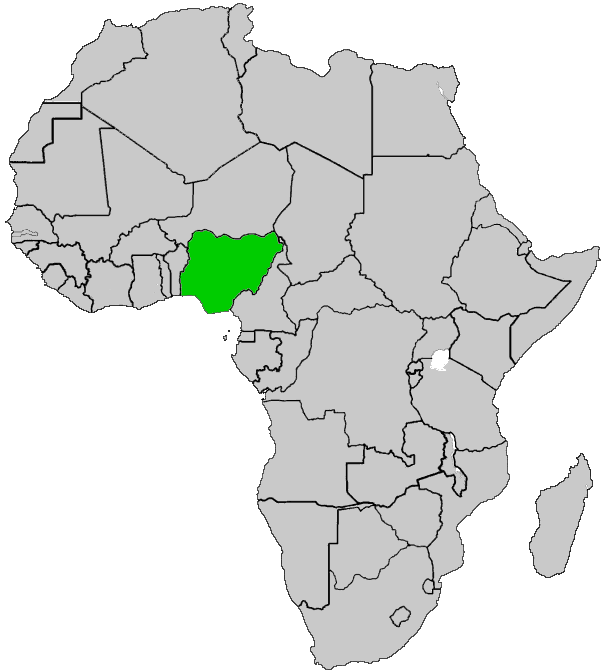 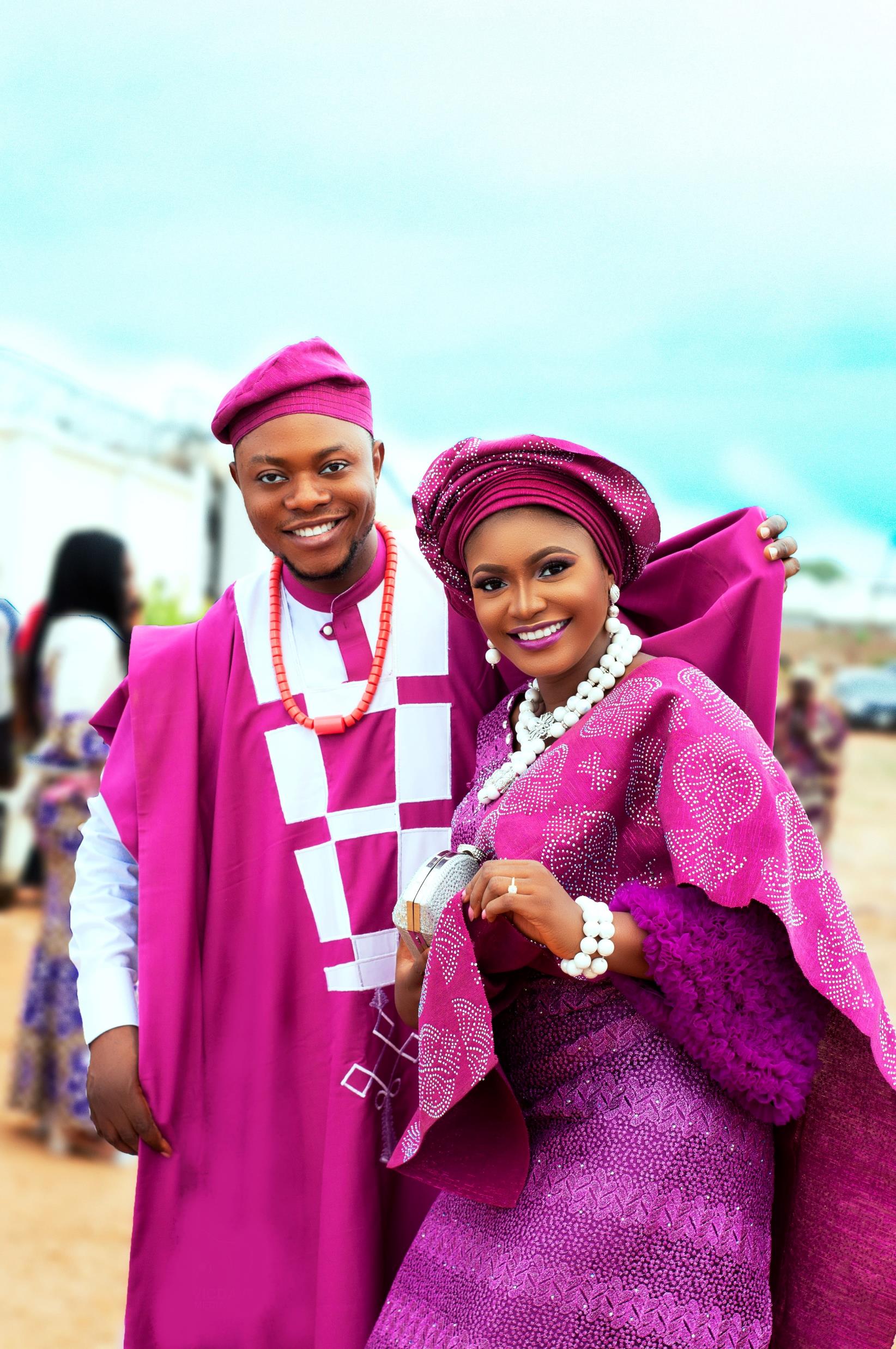 Introduction
Nigeria - West Africa
Land size – 923,768 km2
Capital – Abuja; Economic capital - Lagos
Population – 206.14million
Over 250 ethnic groups (Hausa and Fulani 29%, Yoruba 21%, Igbo (Ibo) 18%, Ijaw 10%, Kanuri 4%, Ibibio 3.5%, Tiv 2.5%)
Languages: Official – English; Major native – Ibo, Yoruba and Hausa;  over 500 estimated
Religions: Muslim 50%, Christian 40%, indigenous beliefs 10%
Resources – Oil (12th largest producer), natural gas, tin, iron ore, coal, limestone, niobium, lead, zinc and arable land
Currency: Naira; 1 USD ≈ 410 NGN
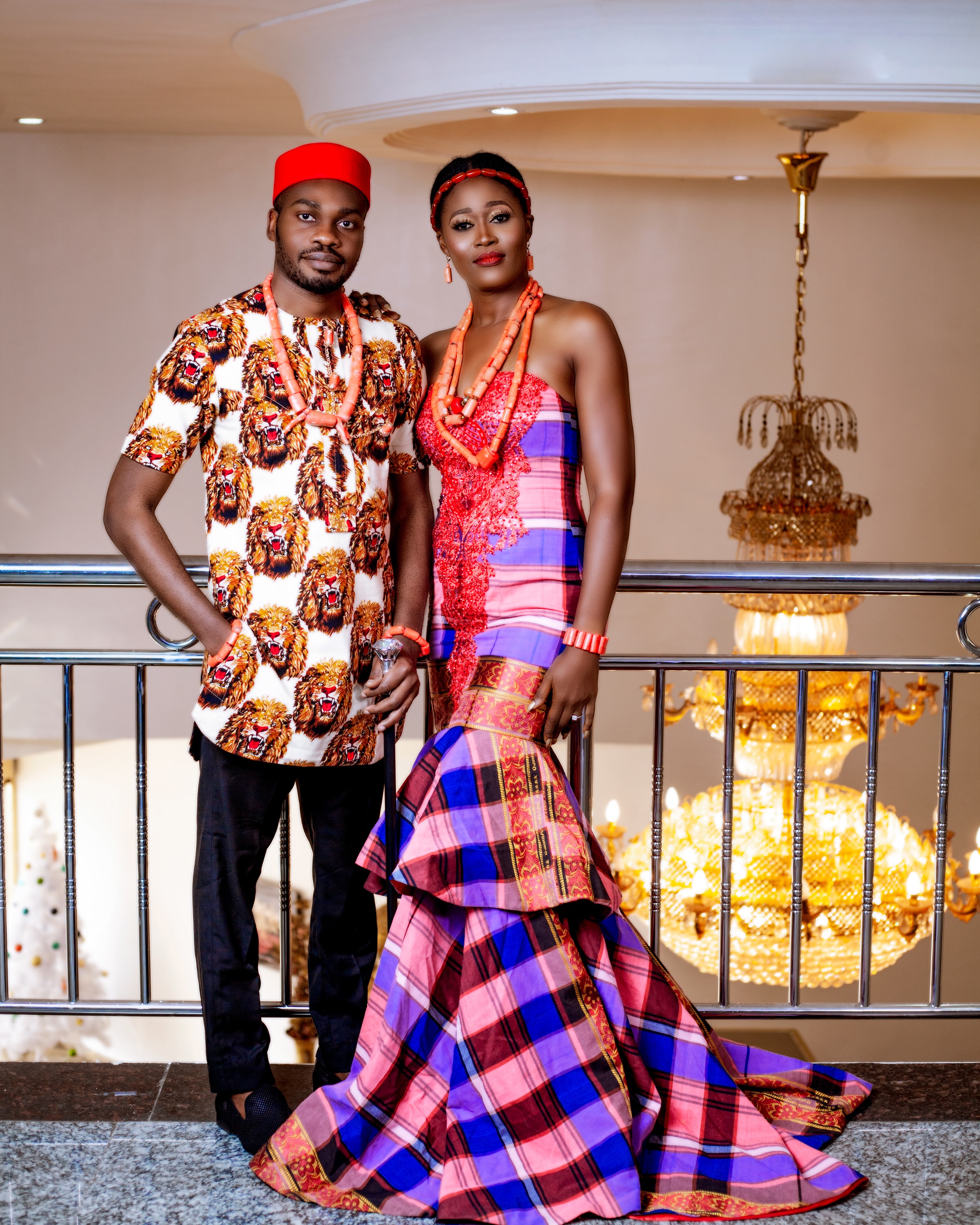 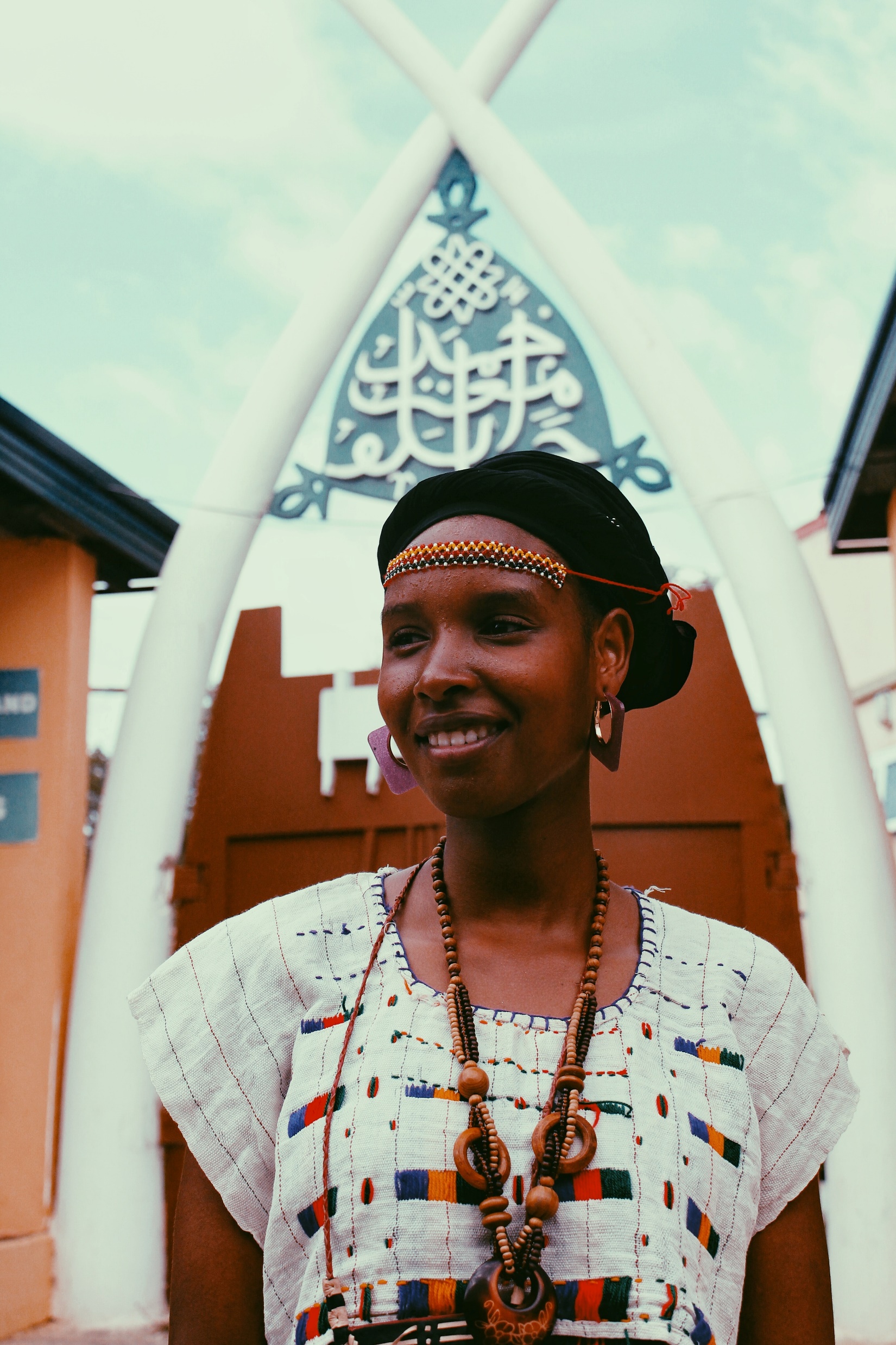 [Speaker Notes: Nigeria is about 12 times the land size of Czech Republic
Nigeria is about 20 times the population of Czechia]
Culture
Nigerian society portrays hierarchy especially in terms of power relations. 
Rooted in a collectivist culture. 
Masculinity - competition, quality, equity and continuous improvements. 
Short-term focus: Quick results and timely returns
Highly indulgent society
[Speaker Notes: Nigerian society is strongly hierarchical in terms of power relations. It is a necessity that a clear hierarchy is established where every employee is aware of this structure so that he or she may contribute to it constructively. In a certain sense, a benevolent autocrat is the preferred leadership style, and those willing to embrace this culture should experience success.
Collectivism versus individuality: Nigerian society is strongly rooted in a collectivist culture. Although this doesn’t rule out individuality, a collective effort allows for communal ownership of resources and effort. In this atmosphere, trust becomes very important.
Decisive action: Nigerian culture could perhaps be described as ‘masculine’ in the sense that emphasis is placed on action and dealing with challenges directly and quickly. There is a stress placed on competition, quality, equity and continuous improvements. Managers should be assertive and decisive because things are sorted out by fighting them out.
Short-term focus: Many Nigerian businesses are focused on achieving results quickly rather than adopting a long-term strategy. In short, people love to see results timeously and know that their monetary investment is being fruitful.
https://www.howwemadeitinafrica.com/nigerian-business-culture-and-incentives-an-inside-perspective/47005/]
[Speaker Notes: Inadequate power supply, neglected transport (road, rail, sea/river) networks, inadequate security set up and other related]
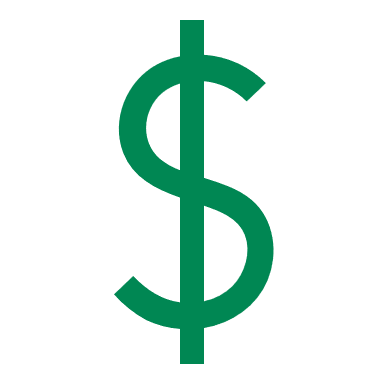 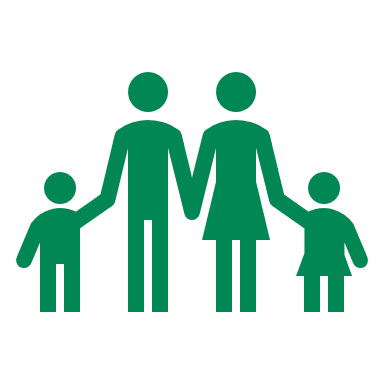 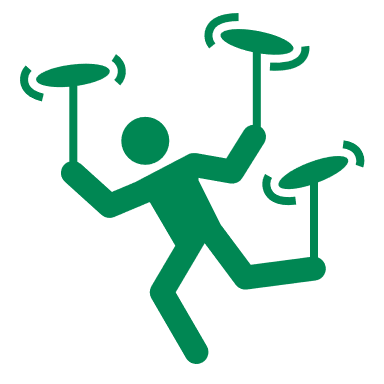 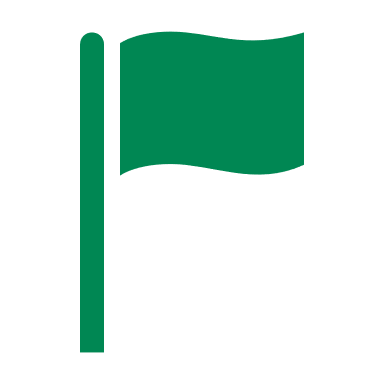 National pride vs tribal pride
Family & friends
Trust – no social welfare
Religion
Respect: Age and position
Time: lateness is understood
Cash transactions & e-commerce
Short-term gains
Hard work + knowledge = success
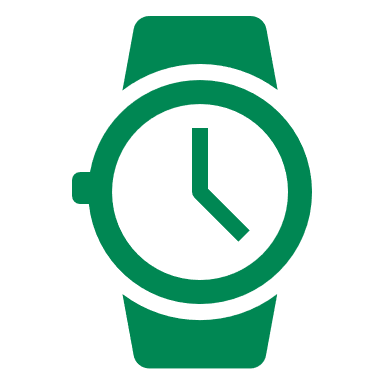 Things to know
[Speaker Notes: Time 
Cash transactions 
E-commerce/fintech
National pride
Short-term gains
Family
Religion
Hard work, knowledge, success
Recognition and attention
Respect – Age and position, bow
Small talk – family, health
Greetings – handshakes (women extend hands first, Muslims may not shake hands)
Use titles – Until invited to use others]
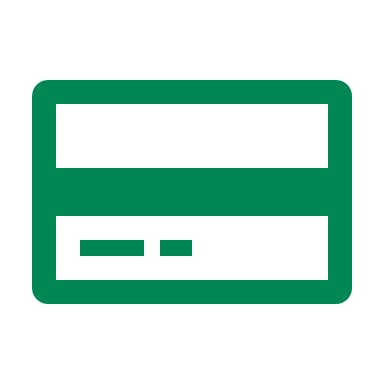 Business tips
Greetings – handshakes (women extend hands first, Muslims may not shake hands)
Use the right hand
Small talk – family, health, personal life
Use titles – Until invited to use others
Business cards are acceptable – include role and title
Gifts are appreciated 
Offered to parents but provided for the children
From men to women requires diplomacy
Meetings – long discussions, involved negotiations, “beating about the bush” 
Business dressing - formal (sometimes semi-formal)
Communication
Proverbs 
Humour
Loud tones - passion, excitement
Body language is important
Bottleneck bureaucracy

“What an old man sees while lying down, a young man can never see even when he climbs up in a tree.” 

“The bird that remembers its flockmates, never missed the way”
“Courage is the father of success.”
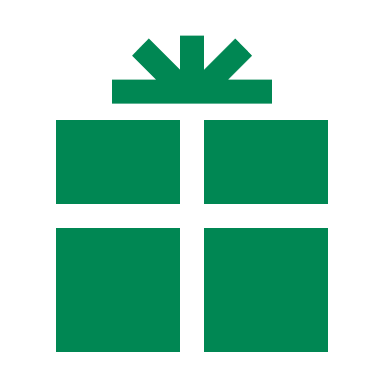 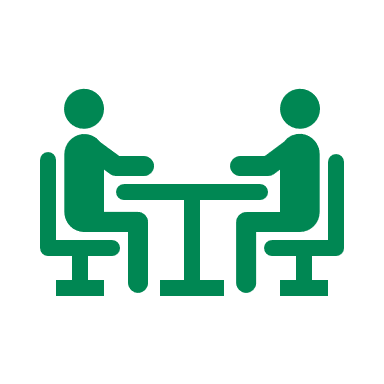 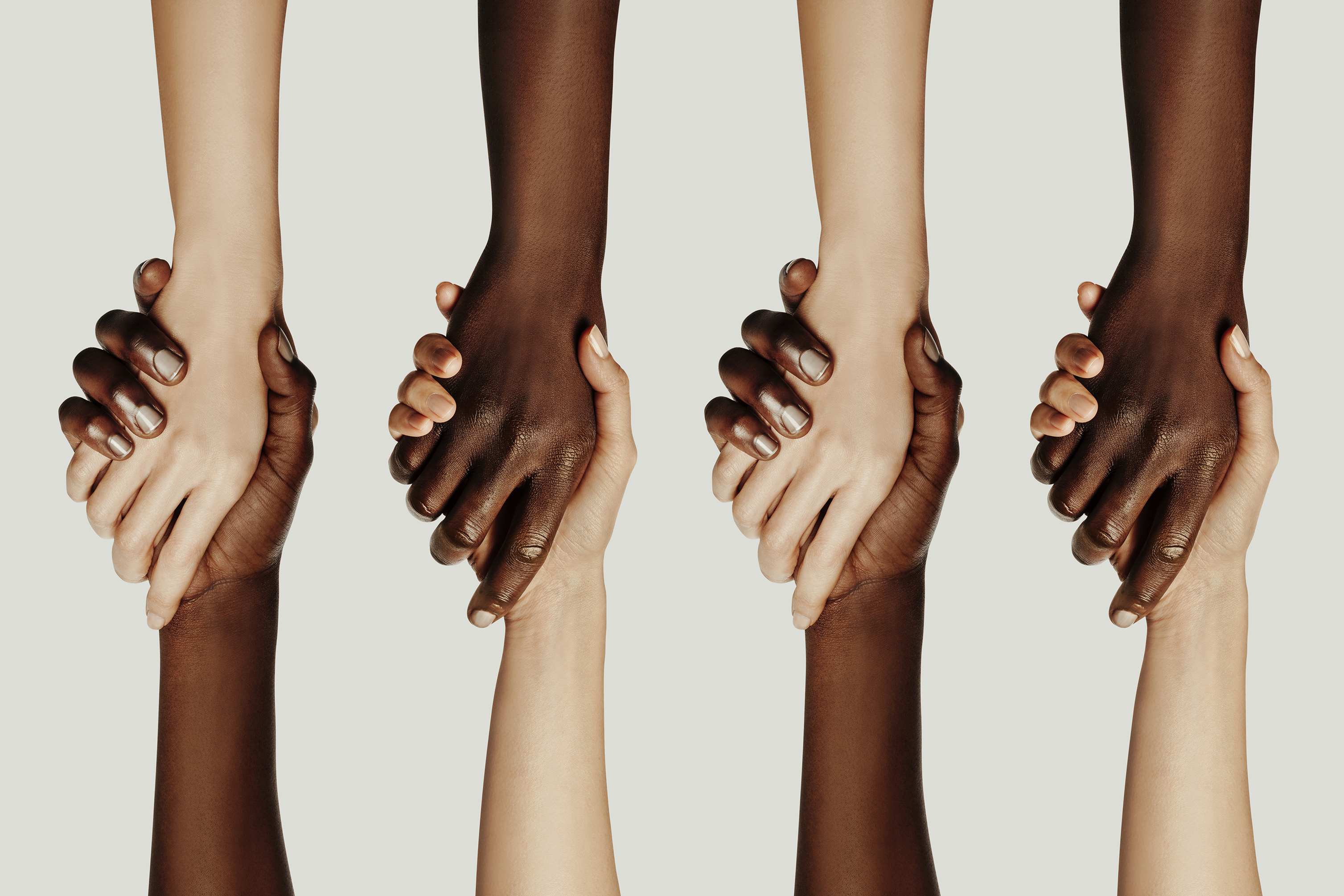 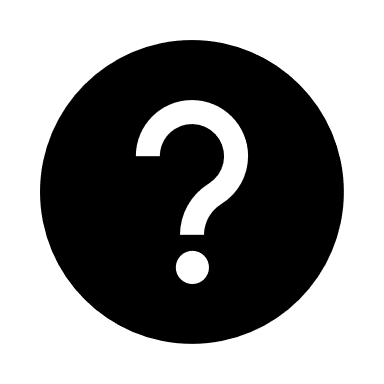 Thank you
Questions and Discussion
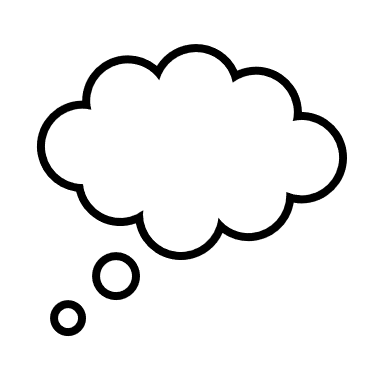 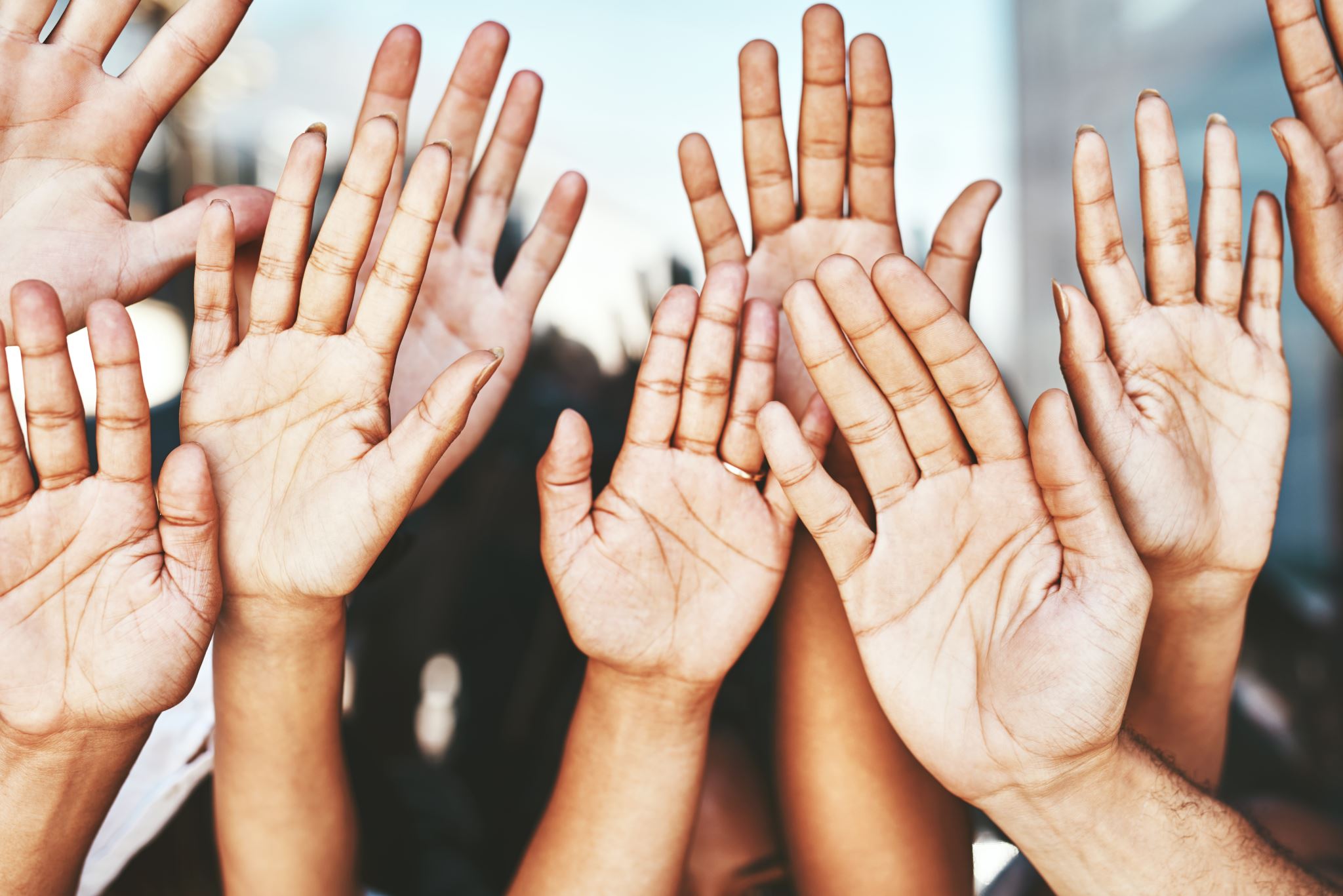 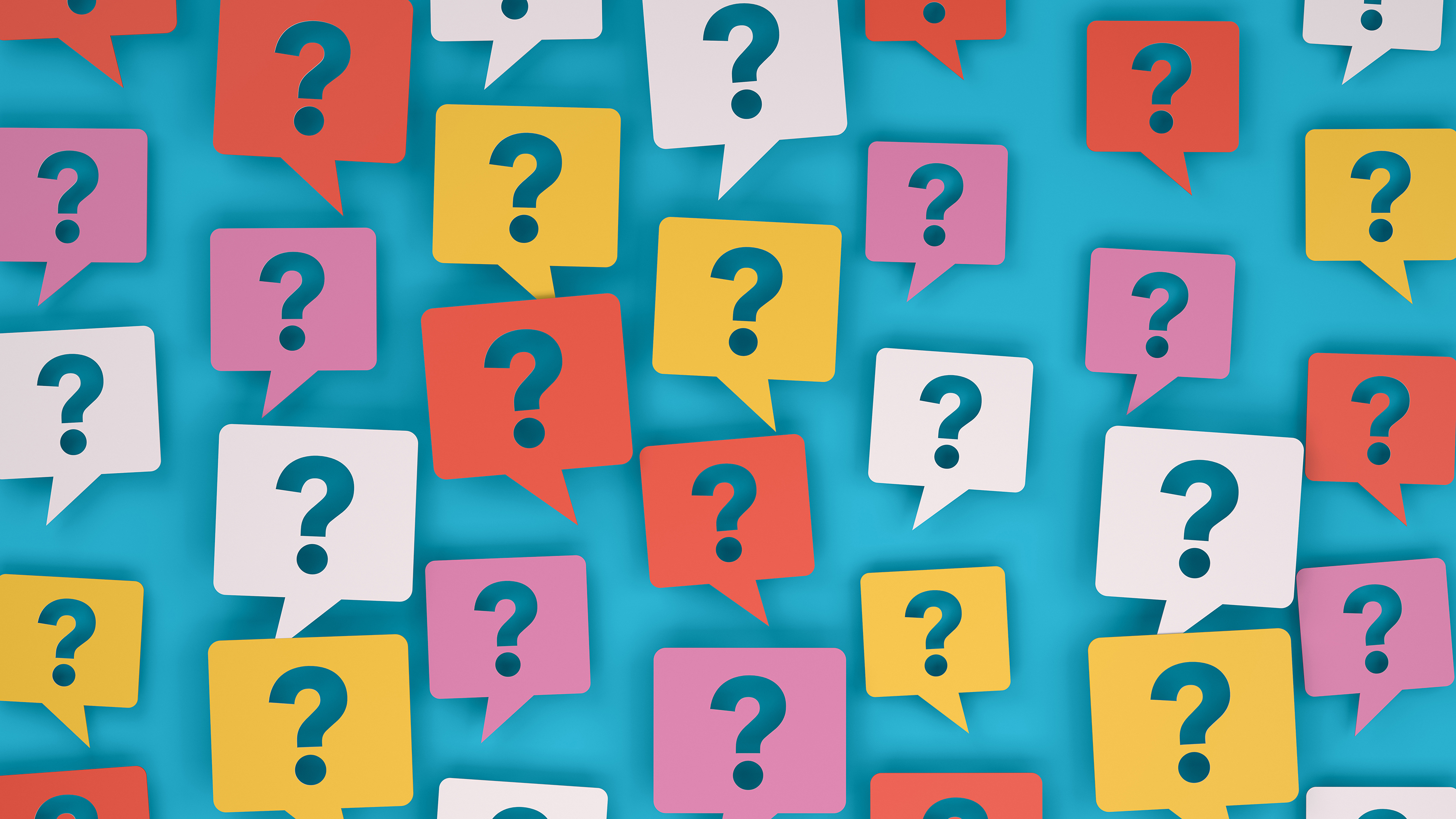 References
https://www.commisceo-global.com/resources/country-guides/nigeria-guide
https://www.worldatlas.com/maps/nigeria
https://databank.worldbank.org/views/reports/reportwidget.aspx?Report_Name=CountryProfile&Id=b450fd57&tbar=y&dd=y&inf=n&zm=n&country=NGA
https://worldpopulationreview.com/country-rankings/oil-production-by-country
https://www.opec.org/opec_web/en/about_us/167.htm
https://www.cbn.gov.ng/rates/exchratebycurrency.asp
https://www.hofstede-insights.com/country-comparison/czech-republic,nigeria/
https://www.howwemadeitinafrica.com/nigerian-business-culture-and-incentives-an-inside-perspective/47005/